Ответы на вопросы
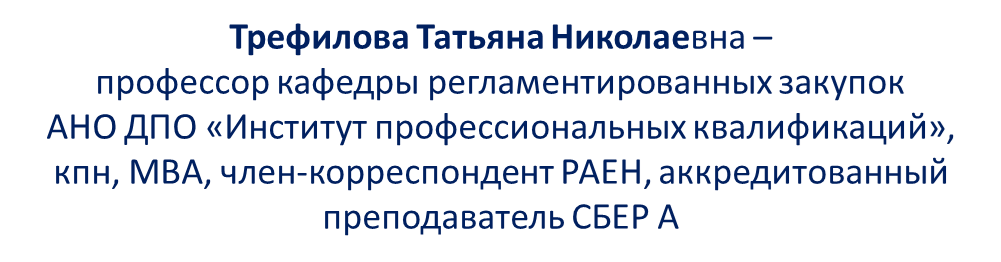 Трефилова Татьяна Николаевна e-mail: igzgos@gmail.com
1.  Как правильно указывать в проекте контракта размер обеспечения исполнения контракта с учетом ст. 37 Закона № 44-ФЗ, не зная какое ОИК  выберет победитель?
В извещении прописываем % обеспечения и размер, а также порядок предоставления.
Например, УЗ одновременно с размещением на электронной площадке подписанного проекта контракта, размещает документ, подтверждающий предоставление обеспечения исполнения контракта в соответствии со статьей 96, с учетом положений статьи 37 ФЗ № 44. 
Исполнение контракта может обеспечиваться предоставлением НГ, соответствующей требованиям статьи 45 ФЗ № 44, постановления Правительства Российской Федерации от 8 ноября 2013 года № 1005, или внесением денежных средств на указанный заказчиком счет, на котором в соответствии с законодательством Российской Федерации учитываются операции со средствами, поступающими заказчику. Способ обеспечения исполнения контракта, срок действия НГ определяются в соответствии с требованиями ФЗ № 44 УЗ, с которым заключается контракт, самостоятельно. 
При этом срок действия НГ должен превышать предусмотренный контрактом срок исполнения обязательств, которые должны быть обеспечены такой НГ, не менее чем на один месяц, в том числе в случае его изменения в соответствии со статьей 95 ФЗ № 44.
Требования обеспечения исполнения контракта не применяются в случае:- заключения контракта с УЗ, который является казенным учреждением;- УЗ, с которым заключается контракт в соответствии с пунктом 1 части 1 статьи 30 ФЗ № 44, до заключения контракта предоставил информацию, содержащуюся в реестре контрактов, заключенных заказчиками, и подтверждающую исполнение таким УЗ (без учета правопреемства) в течение 3 лет до даты подачи заявки на участие в закупке 3 контрактов, исполненных без применения к такому УЗ неустоек (штрафов, пеней), сумма цен которых составляет не менее НМЦК, указанной в извещении об осуществлении закупки.
8.	ОБЕСПЕЧЕНИЕ ИСПОЛНЕНИЯ КОНТРАКТА 
8.1.	Размер обеспечения исполнения контракта — 10 % максимального значения цены контракта, что составляет 40 000,00 рублей.
8.2.	В случае, если предложенная Поставщиком цена, сумма цен единиц Товара  снижена на  двадцать пять и более процентов по отношению к  начальной сумме цен единиц Товара, размер обеспечения исполнения контракта устанавливается с учетом статей 96 и 37 Закона № 44-ФЗ.
8.3.	Обеспечение исполнения настоящего Контракта обеспечивает все обязательства Поставщика, предусмотренные настоящим Контрактом, включая:
- исполнение основного обязательства по поставке Товара;
- предоставление Поставщиком Заказчику предусмотренных настоящим Контрактом и приложениями к нему результатов, включая отчетные документы;
- соблюдение срока поставки;
- возмещение убытков, причиненных Заказчику Поставщиком в результате ненадлежащего исполнения, неисполнения предусмотренного настоящим Контрактом и приложениями к нему обязательства последнего, а также обязанность выплаты неустойки (пени, штрафа), предусмотренной настоящим Контрактом.
8.4.	Исполнение настоящего Контракта может обеспечиваться предоставлением независимой гарантии, соответствующей требованиям статьи 45 Закона № 44-ФЗ, или внесением денежных средств на указанный в настоящем Контракте счет Заказчика, на котором в соответствии с законодательством Российской Федерации учитываются операции со средствами, поступающими Заказчику. Способ и срок действия обеспечения исполнения настоящего Контракта определяется Поставщиком самостоятельно.
8.	ОБЕСПЕЧЕНИЕ ИСПОЛНЕНИЯ КОНТРАКТА 
8.5.	В случае если обеспечение исполнения настоящего Контракта представлено в форме независимой гарантии, срок действия такой независимой гарантии должен превышать предусмотренный настоящим Контрактом срок исполнения обязательств, которые должны быть обеспечены такой независимой гарантией, не менее чем на один месяц, в том числе в случае его изменения в соответствии со статьей 95 Закона № 44-ФЗ.
8.6.	В ходе исполнения настоящего Контракта Поставщик вправе изменить способ обеспечения исполнения Контракта и (или) предоставить Заказчику взамен ранее предоставленного обеспечения исполнения настоящего Контракта новое обеспечение исполнения настоящего Контракта, размер которого может быть уменьшен в порядке и случаях, которые предусмотрены частями 7.2 и 7.3 статьи 96 Закона № 44-ФЗ. В случае если настоящим Контрактом предусмотрены отдельные этапы его исполнения и установлено требование обеспечения исполнения настоящего Контракта, в ходе исполнения данного Контракта размер этого обеспечения подлежит уменьшению в порядке и случаях, которые предусмотрены частями 7.2 и 7.3 статьи 96 Закона № 44-ФЗ. 
8.7.	Денежные средства, внесенные Поставщиком в качестве обеспечения исполнения настоящего Контракта (если такая форма обеспечения исполнения настоящего Контракта применяется), в том числе части этих денежных средств, в случае уменьшения размера обеспечения исполнения настоящего Контракта в соответствии с частями 7, 7.1 и 7.2 статьи 96 Закона № 44-ФЗ возвращаются Поставщику в течение 30 дней с даты исполнения Поставщиком своих обязательств по настоящему Контракту.
8.8.	В случае отзыва в соответствии с законодательством Российской Федерации у банка, предоставившего независимую гарантию в качестве обеспечения исполнения настоящего Контракта (если такая форма обеспечения исполнения настоящего Контракта применяется поставщиком), лицензии на осуществление банковских операций Поставщик обязан предоставить новое обеспечение исполнения настоящего Контракта в срок не позднее одного месяца со дня надлежащего уведомления Заказчиком Поставщика о необходимости предоставить соответствующее обеспечение. Размер такого обеспечения может быть уменьшен в порядке и случаях, которые предусмотрены частями 7, 7.1, 7.2 и 7.3 статьи 96 Закона № 44-ФЗ.
№ 2550602086824000389
Масло подсолнечное рафинированное
2.  Доп требование по  постановлению 2571, запрос котировок размещается на 4(четыре рабочих дня , а регламентированный срок проверки доп требование оператором площадки 5 (пять рабочих дней), ?????поставщики не успевают подать заявку на площадку поскольку оператором еще не проверены доп требования??
Участник не лишен возможности направить документы оператору в любой момент.
Если участник ранее не направлял документы, а решил направить после того, как увидел извещение, оператор ЭП может осуществить ускоренную проверку документов, т.к. 5 раб.дней – это максимальный срок проверки
3.  Формирование документа о приемке при использовании электронного актирования в ЕИС
https://vk.com/video-36257984_456239807?list=14cb637aa9a5c6897b
Электронное актирование в ЕИС в сфере закупок. Обязательность применения с 01.01.2022

https://www.youtube.com/live/pQMK9OzfzXQ
Электронное актирование в ГИС ЕИС с 01 01 2022 в строительной сфере
4.  если участник закупки на приобретение жилого помещения собственник требование в составе заявки копии выписки из ЕГРН об основных характеристиках и зарегистрированных правах на объект недвижимости (по форме, утвержденной приказом Росреестра от 04.09.2020 № П/0329) или копия свидетельства о государственной регистрации права собственности;  - в случае подачи заявки на участие в закупке представителем собственника наличие заверенной  копии доверенности на право представления интересов собственника  жилого помещения
Не понятно, в чем суть вопроса. Но в целом – Да.
Заказчик планирует осуществить закупку картриджей. При описании закупаемых товаров Заказчик применяет позицию КТРУ 26.20.40.120-00000001 «Картридж для струйных печатающих устройств», обязательную к применению с 03.03.2025 г. В указанной позиции КТРУ полностью отсутствуют характеристики товара, поэтому Заказчик применяет дополнительные характеристики, в соответствии с положениями ст.33 Закона № 44-ФЗ.Кроме этого, закупаемые товары включены в позицию 205 Приложения № 2 к постановлению Правительства № 1875, в связи с чем в отношении таких товаров Заказчиком установлены ограничения. Основания для не применения ограничения у Заказчика отсутствуют.Однако, согласно пп. «а» п. 5 Правил использования каталога товаров, работ, услуг для обеспечения государственных и муниципальных нужд утвержденных постановлением Правительства РФ от 8 февраля 2017 г. № 145, Заказчик вправе указать в извещении об осуществлении закупки дополнительные характеристики товара, которые не предусмотрены в позиции каталога, за исключением случая, если при осуществлении закупки товара (в том числе поставляемого при выполнении закупаемых работ, оказании закупаемых услуг), указанного в позициях 25, 26 и 32 приложения № 1 к Постановлению № 1875, позициях 191 - 361 приложения № 2 к указанному постановлению, применяются предусмотренные пунктом 1 указанного постановления запрет, ограничение соответственно.В связи с вышеизложенным просим пояснить, как правильно поступить Заказчику? Получается, что в соответствии с Правилами  использования КТРУ Заказчик не имеет права не применять обязательную позицию КТРУ и  не имеет права указывать дополнительные характеристики на закупаемый товар (т.к. установлено ограничение), в то время как в КТРУ характеристики полностью отсутствуют.Если в карточке КТРУ отсутствует описание ТРУ (содержащее характеристики), то заказчик, используя данную позицию КТРУ, составляет описание объекта закупки самостоятельно в соответствии с положениями ст. 33 Закона № 44-ФЗ (самостоятельно устанавливает в извещении все характеристики закупаемого товара, работы, услуги). Предусмотренные п. 5 Правил использования КТРУ запреты на указание дополнительных характеристик не применяются. Данные разъяснения содержатся в письме Минфина России от 24.01.2022 N 24-03-08/4090.
Благодарю за внимание!
Трефилова Татьяна Николаевна  - 

igzgos@gmail.com